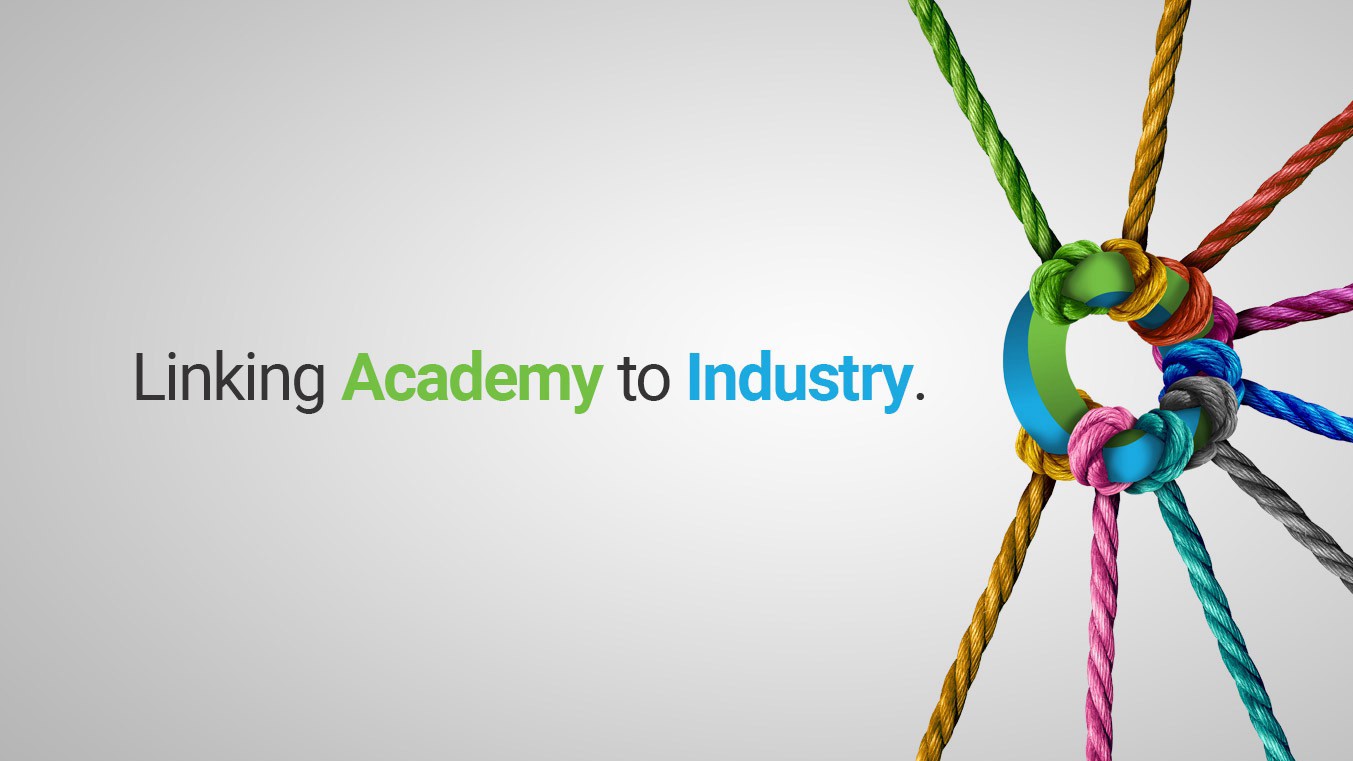 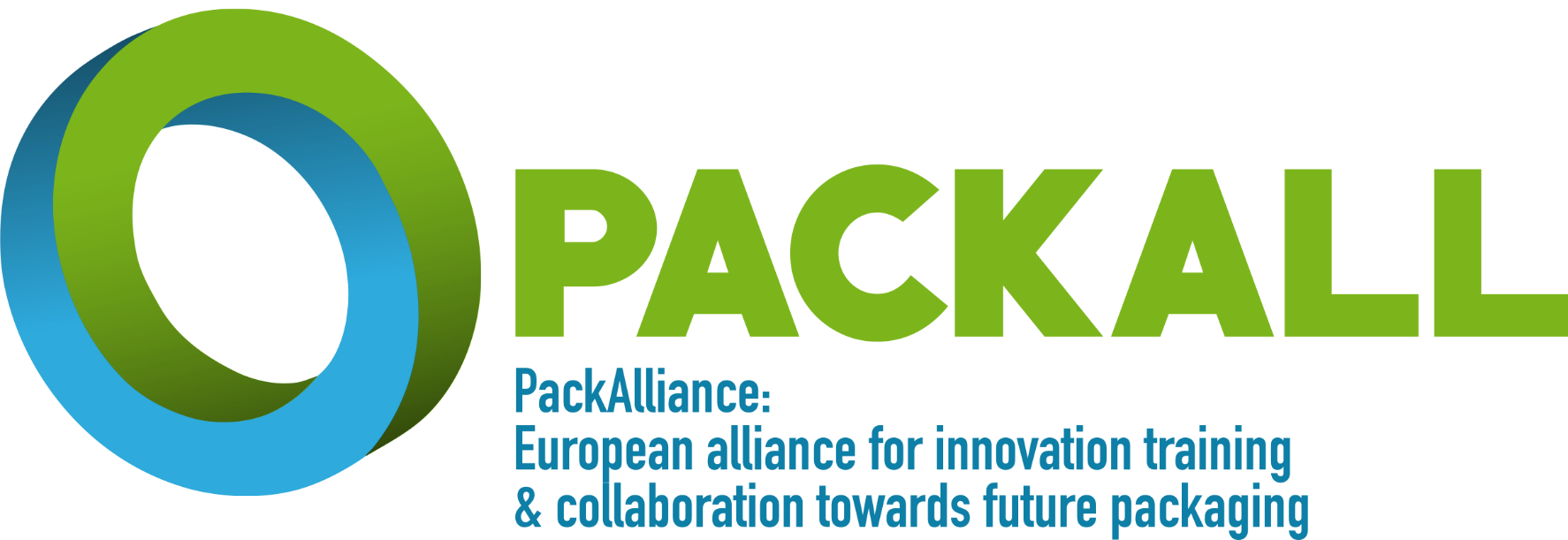 Programma di formazione: moduli
Eco-design e nuovi processi di produzione
Nuovi materiali e materiali bio
Coinvolgimento dei cittadini e dei consumatori
Gestione e valorizzazione dei residui
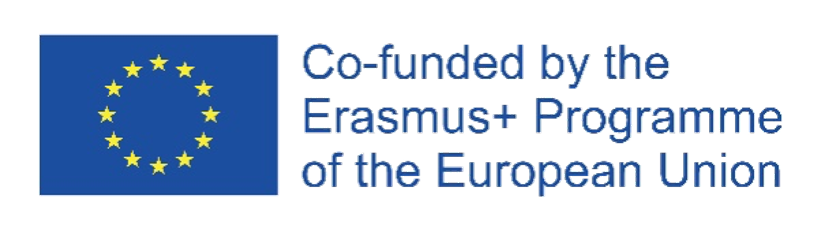 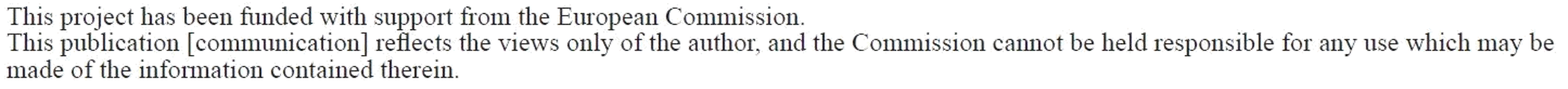 Lavori pratici:
Analisi dell'idoneità dei materiali per varie forme di gestione dei rifiuti di imballaggio post-consumo
Agenda:
Introduzione –				5 min
Spiegazione dei ruoli –			10 min.
Tempo di gioco! Lavoro di gruppo –	45 min.
Riepilogo per gruppo –			30 min.
Letture:
Mappatura dei flussi di materiale nella gestione degli imballaggi
Aspetti pratici dell'identificazione dei rifiuti di imballaggio
Processi che preparano i rifiuti di imballaggio post-consumo per i processi di riciclaggio
Processi che preparano materiali biodegradabili per il compostaggio…….
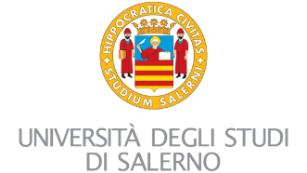 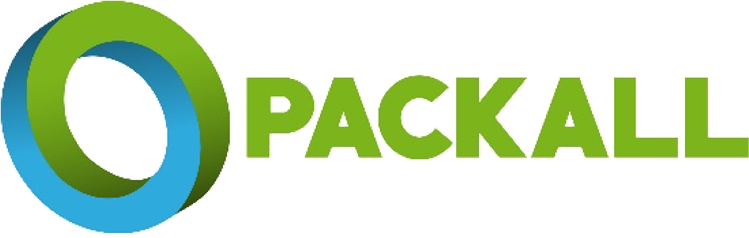 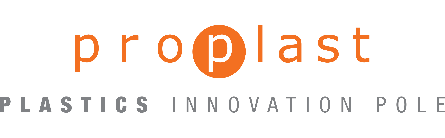 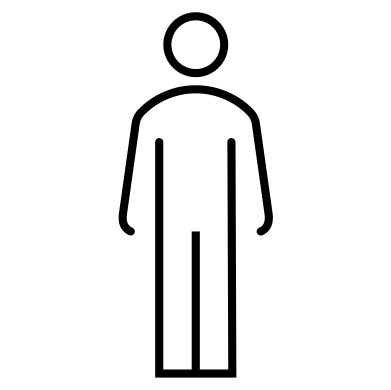 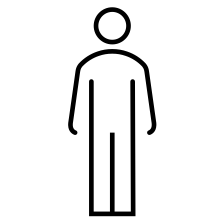 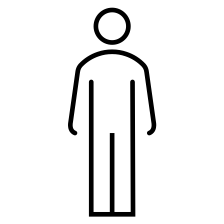 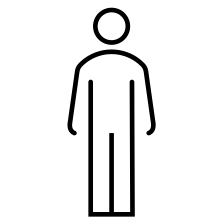 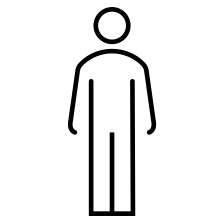 1.	Introduzione. Definizioni di base: riciclo vs rifiuti:
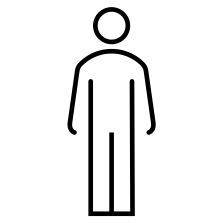 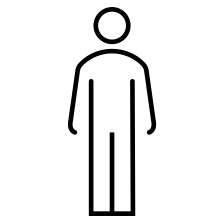 Consumatori
Riciclo: Ritrattamento di un materiale usato in un nuovo prodotto; escluso il recupero di energia e l'uso del prodotto come combustibile
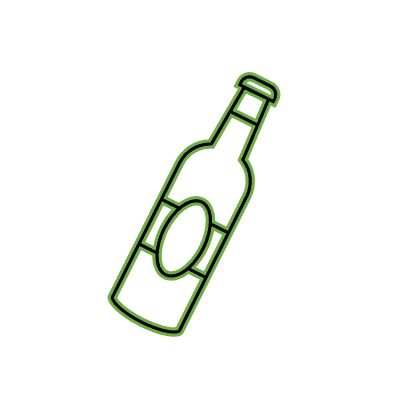 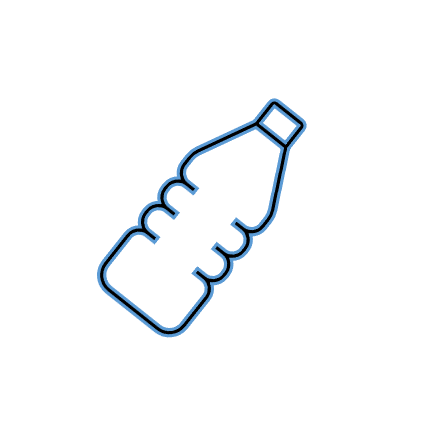 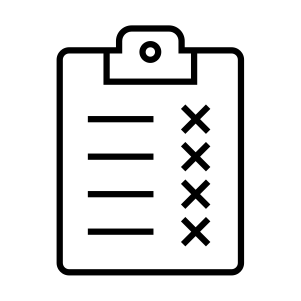 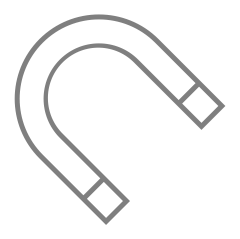 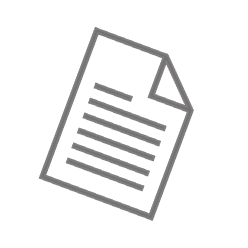 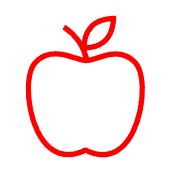 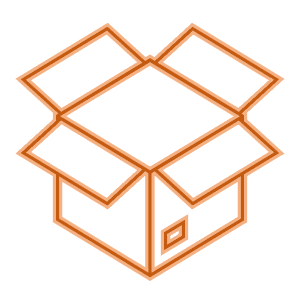 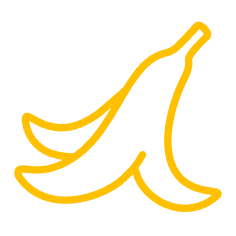 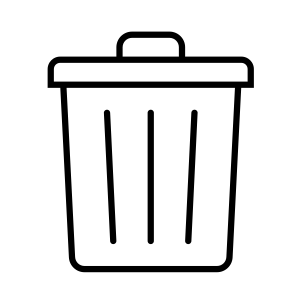 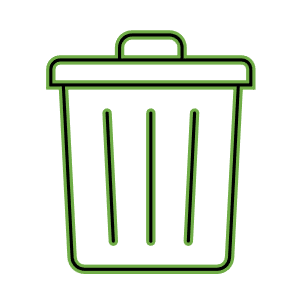 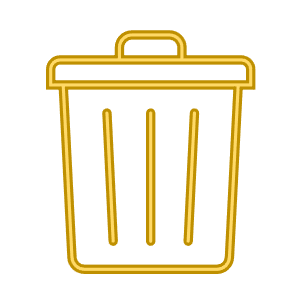 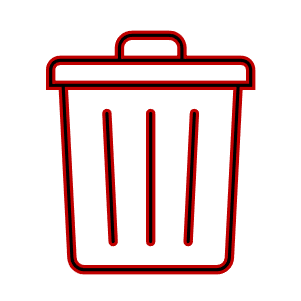 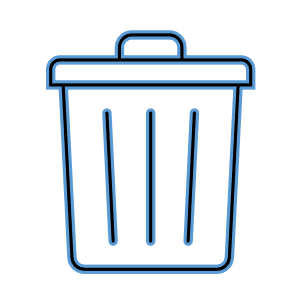 Ogni materiale per il quale non abbiamo un processo di riciclo diventa alla fine rifiuto
I passi pratici che portano al riciclo sono:

a/ raccolta

b/ separazione


Abitudini e consapevolezza dei consumatori fondamentali per lo scenario di fine vita
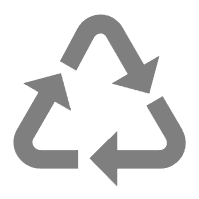 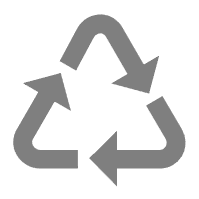 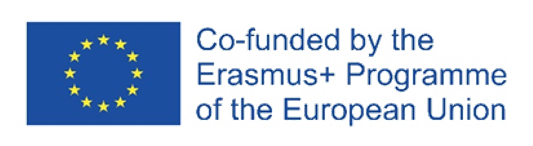 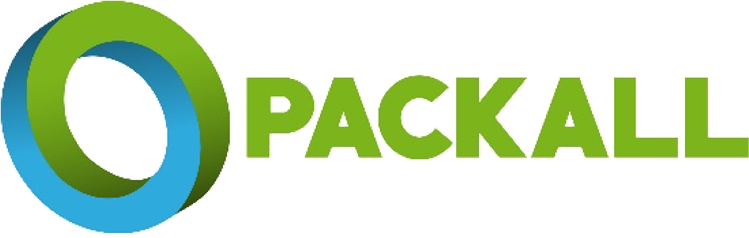 La piramide della gerarchia dei rifiuti classifica le opzioni di gestione dei rifiuti in base a ciò che è meglio per l'ambiente.
La prevenzione e la riduzione degli sprechi è ciò che tutti cerchiamo di realizzare.
Tutto ciò che va dall'alto verso il basso a partire dalla riduzione prende in considerazione i rifiuti creati come inevitabili.
Il peggiore di tutti gli scenari prende in considerazione l'intero valore e l'energia viene persa attraverso la discarica.
Design / Produce
Impedire
Ridurre
La gerarchia dei rifiuti
Riparazione riutilizzo
Percorso tecnico
Percorso biodegradabile
Use
Riciclaggio meccanico
Riciclaggio chimico
Compostaggio / digestione dei rifiuti alimentari
Riciclaggio
End of life
Digestione anaerobica di plastica e carta
Recupero energetico
Sostituzione del carburante
Recupero
Biodegradazione nell'ambiente
Discarica
Disposizione
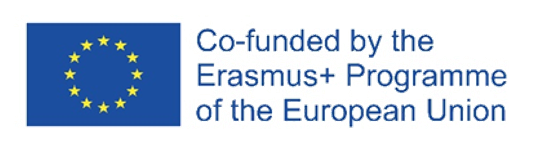 Perdita di materiale ed energia 100%
1.	Molte materie plastiche vengono utilizzate negli imballaggi.
2.	Non tutti possono essere riciclati insieme.
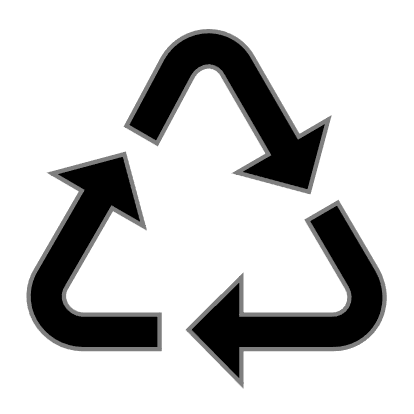 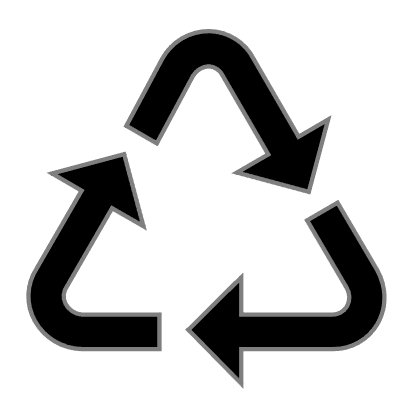 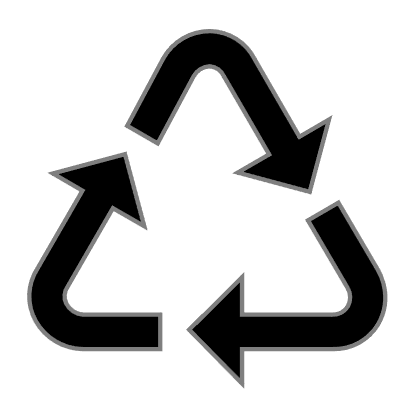 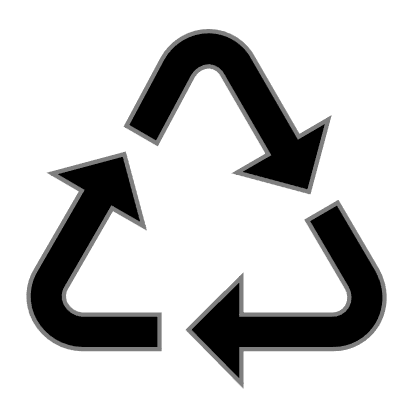 2
HDPE
3
V
4
LDPE
1
PET
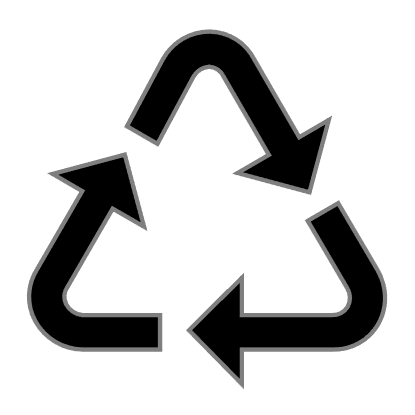 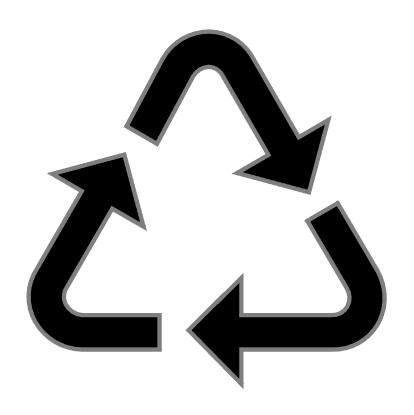 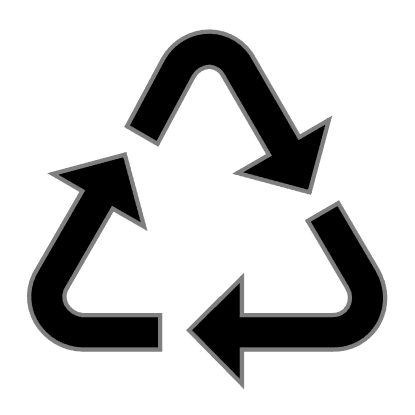 6
PS
7
ALTRO
5
PP
1.	L'origine del materiale non definisce il suo scenario di fine vita.
2.	La biodegradazione è possibile con substrati a base fossile e non biodegradabili che sono biobased.
Non degradabile	Biodegradabile
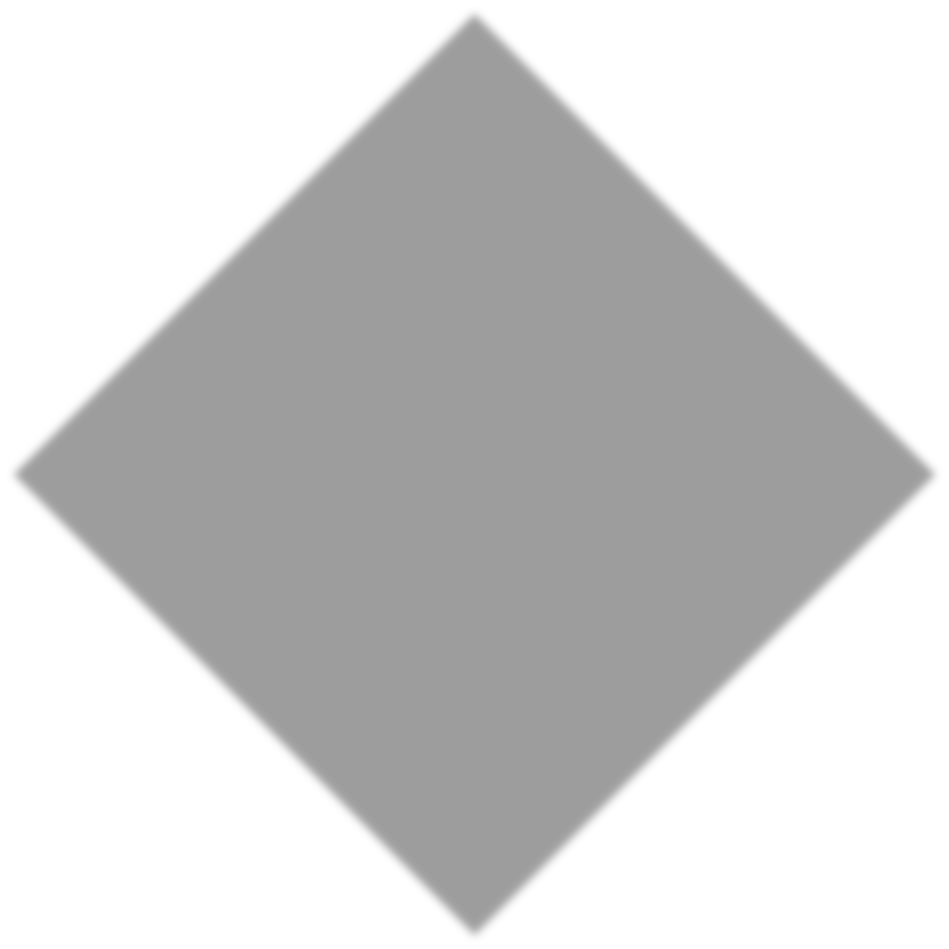 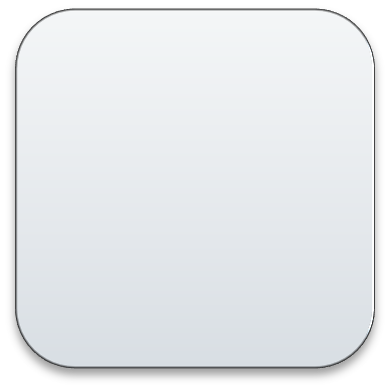 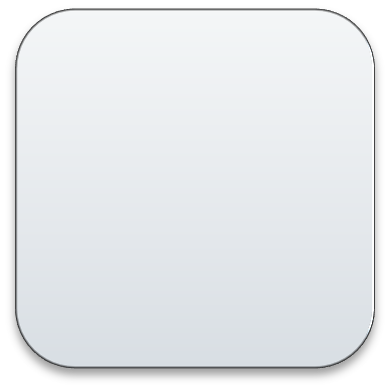 amido, cellulosa, PLA, carta
biobased PE, PP, PET
Biodegradabile
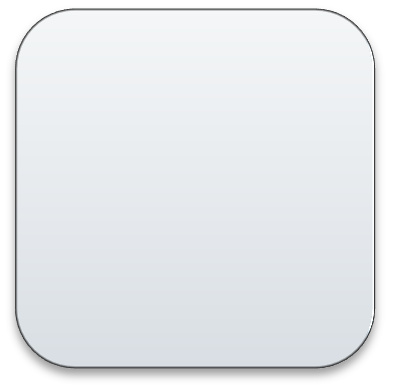 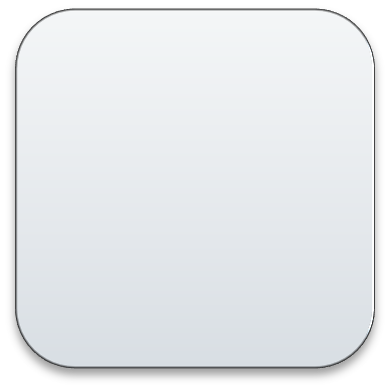 PE, PP, PET, PS, PVC
Fossile
PVA, PVOH
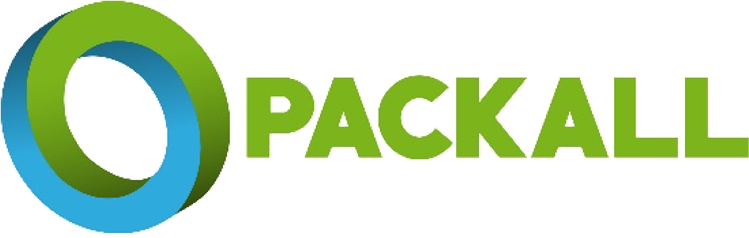 Lo spreco alimentare crea un ricco humus. La carta contribuisce alle fibre (carbonio).
Le materie plastiche non si trasformano in compost; si perdono nel processo di compostaggio.
Inputs
Output
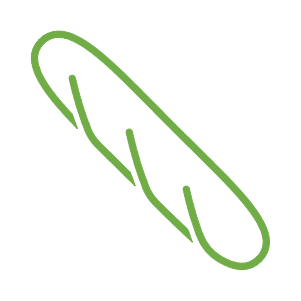 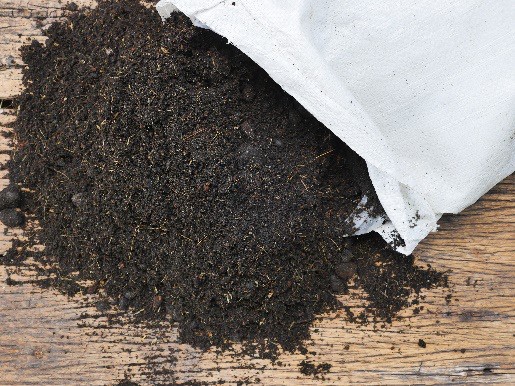 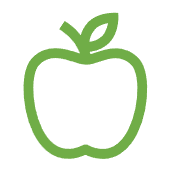 Fibre, CO2 e acqua

Nutrienti: N, P, S, Na, Ca, Mg
food waste
Fibre, CO2 and water
nutrienti limitati contenuti
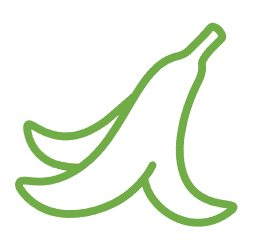 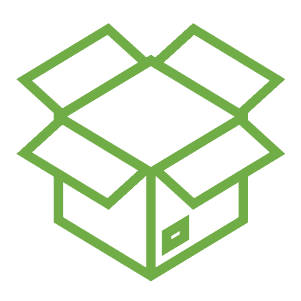 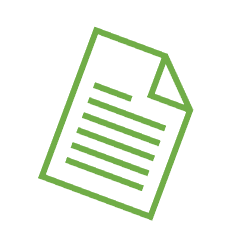 carta
X
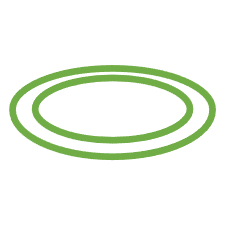 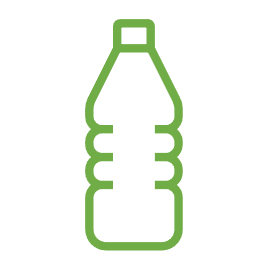 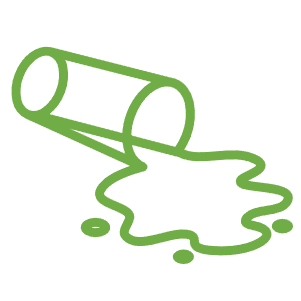 principalmente CO2 e acqua

nessun nutriente contenuto
Plastica compostabile
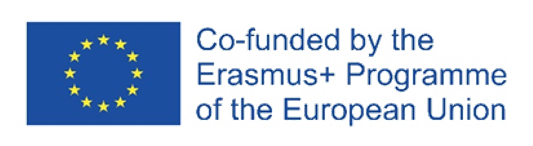 1.	Diversi scenari per diversi rapporti di contaminazione e materiale di base.
I rifiuti dominanti dovrebbero dedicare lo scenario di fine vita.
In caso di contaminazione equilibrata, oggi non esiste una vera soluzione.
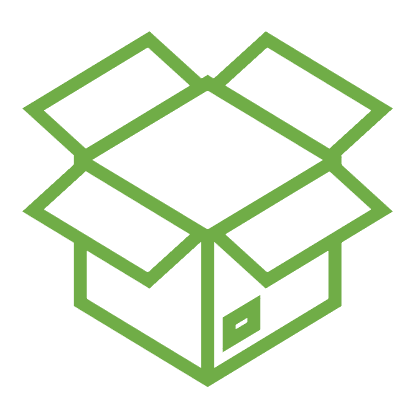 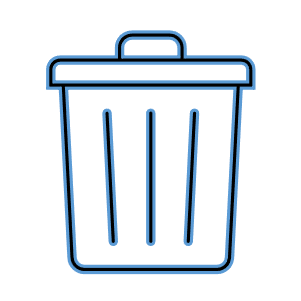 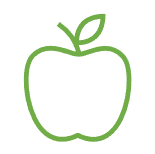 Riciclaggio della carta
spreco alimentare
carta
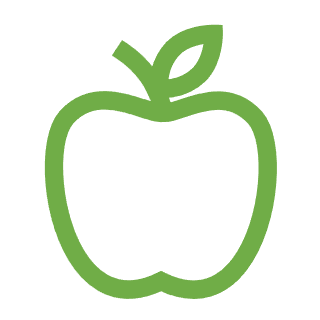 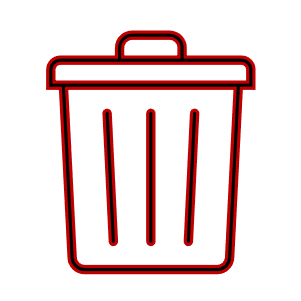 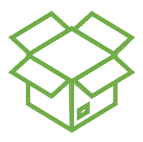 Compostaggio
spreco alimentare
carta
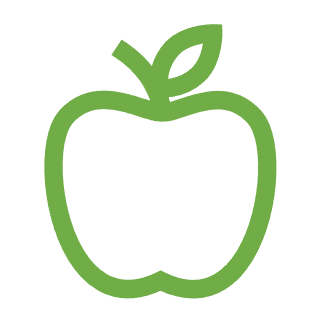 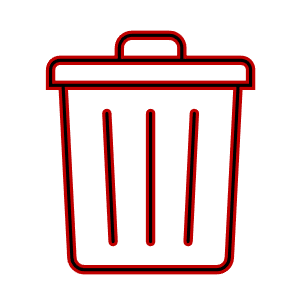 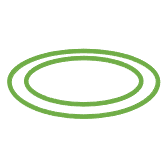 Compostaggio
plastica compostabile
spreco alimentare
?
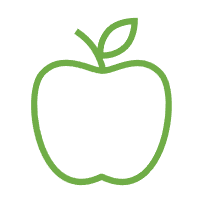 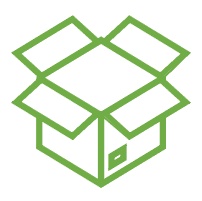 ???
carta
spreco alimentare
1. La direttiva UE sulla plastica monouso (SUP) cambierà l'approccio alle nostre abitudini quotidiane.
Gli orientamenti dell'UE sulla direttiva SUP evidenziano:. 
Niente più contenitori in polistirene espanso (EPS), piatti, posate, agitatori e cannucce
Tazze, coperchi per loro come il consumo di involucri devono essere ridotti in numero
Inoltre, tazze, coperchi, filtri per tabacco con bottiglie saranno soggetti allo schema EPR.
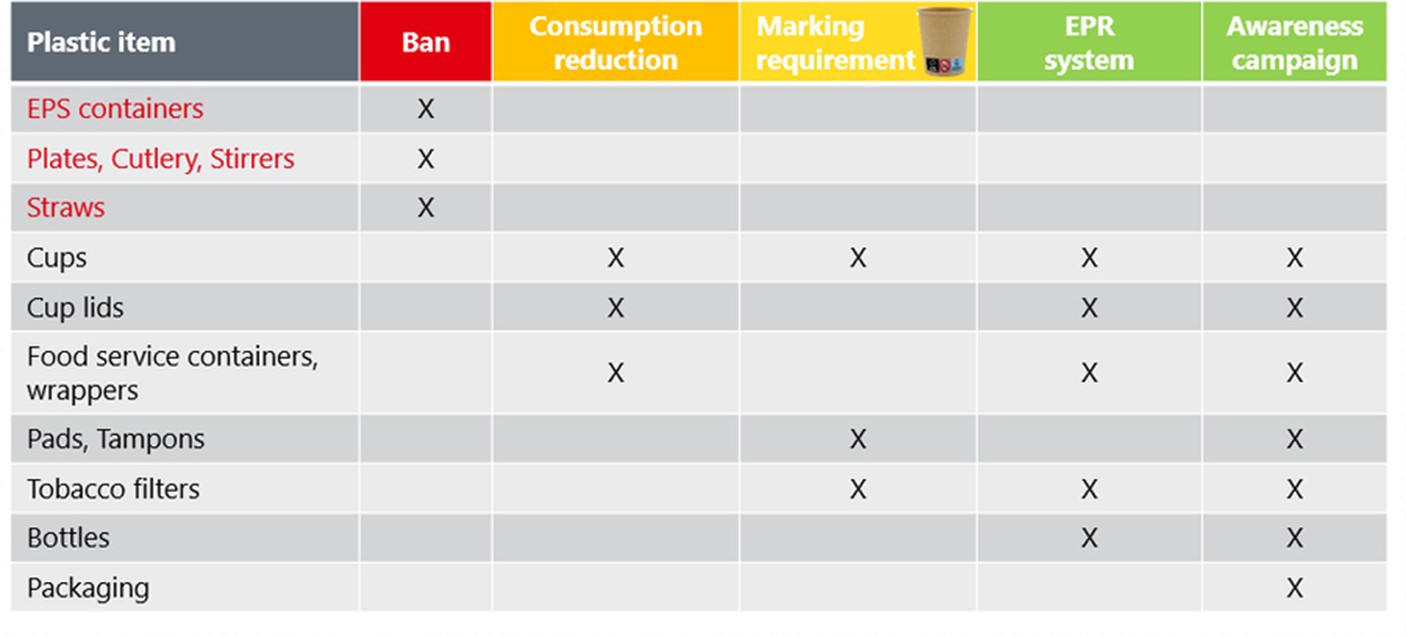 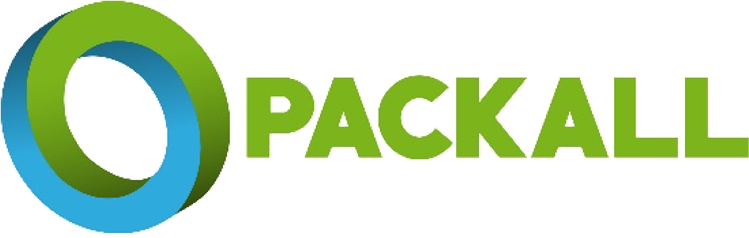 LAVORO DI GRUPPO!
Ora siete tutti imprenditori!
Conoscendo i meccanismi di biodegradabilità e compostabilità sarete responsabili dell'organizzazione di imprese / concerti / festival.
Il vostro compito sarà quello di fornire il modo più sostenibile per gestire la vostra attività / evento.
Principi:
la sicurezza dei clienti relativa ai materiali utilizzati è la vostra priorità!
gli aspetti ambientali sono altrettanto importanti quanto la sicurezza degli ospiti
rendere la vita dei vostri ospiti il più semplice possibile fornendo informazioni / segni / istruzioni
evitare gli sprechi ove possibile
non esiste una soluzione giusta / sbagliata
quando si creano rifiuti, sfruttateli al meglio!
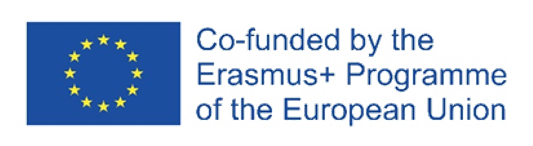 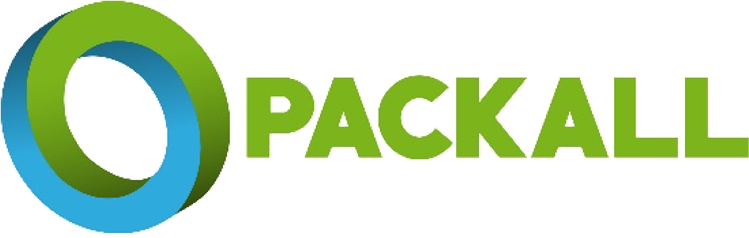 REGOLE & COMPLETAMENTO
Sarete divisi in SEI gruppi casuali che risiedono nelle stanze.
Ogni gruppo per lavorare su un caso, ad esempio Room1 – caso #1, Room 2 – caso #2 ecc.
Farete parte di gruppi diversi, rispetto ai soliti gruppi conosciuti dal Campus (assegnazione casuale).
Una volta che sarete nelle stanze nominate un leader per fare tutte le note per i gruppi in una condivisione modalità schermo, quindi tutti potrebbero partecipare = > PowerPoint è preferito.
Formato del lavoro finale e reporting:
Pagina 1 - si prega di inserire il nome del gruppo con un numero corrispondente in cima + annotare tutti i nomi dei membri del gruppo
Pagina 2 e oltre - espandi gli argomenti principali. Siate descrittivi, considerate tutti i dettagli.
I leader riferiranno i risultati in sessioni di 5 minuti ciascuna mentre condividono lo schermo.
Ogni partecipante dovrà caricare le diapositive presentate su Moodle dopo la sessione. Scadenza: 7 novembre.
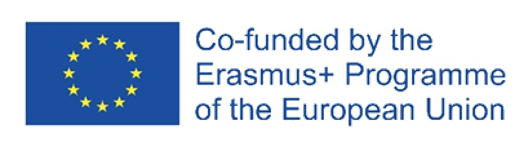 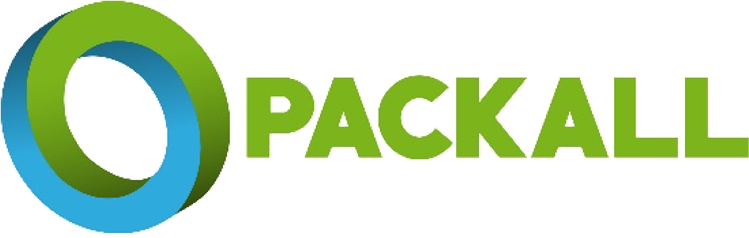 CONSIGLI & GUIDA DOMANDE
Prestate attenzione ai dettagli!
Identificate il rischio relativo ai materiali presenti nei luoghi.
Marcature! Qualunque? Dove?
Selezione dei materiali! Polistirolo, legno, plastica, vetro? Biodegradabile? Compostabile? Riciclabile? Tazze, piatti, posate – fatti di cosa?
Cosa succede dall'ingresso all'uscita? Com'è la voce? Come sono le uscite?
Bidoni? Di che tipo? Dove?
Self service o essere serviti?
Ha senso separare i rifiuti? O forse concentrarsi sugli articoli restituibili? O tutti dovrebbero andare in un cestino per risparmiare tempo?
Potete dire che l'evento è uscito come l'ambiente meno influente possibile?
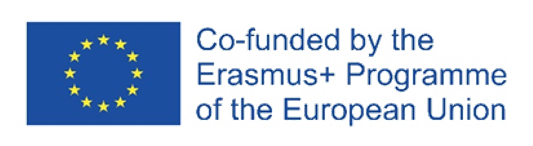 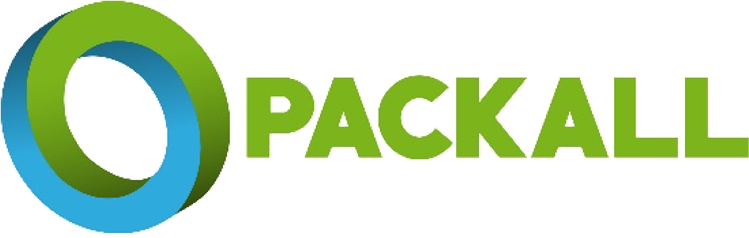 Lavoro di gruppo - foglio di orientamento #1
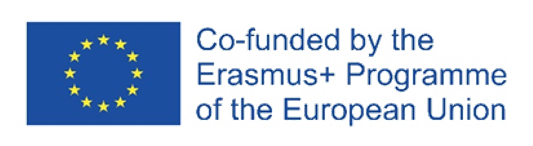 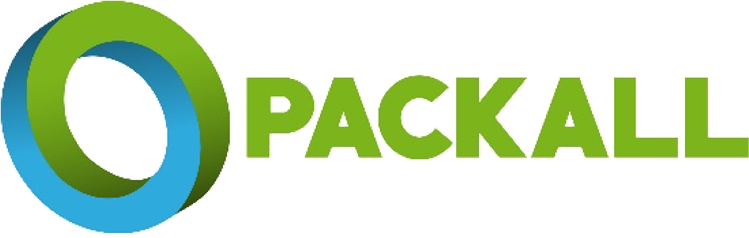 Lavoro di gruppo - foglio di orientamento #2
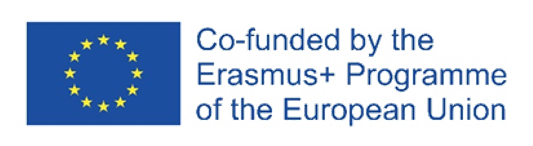 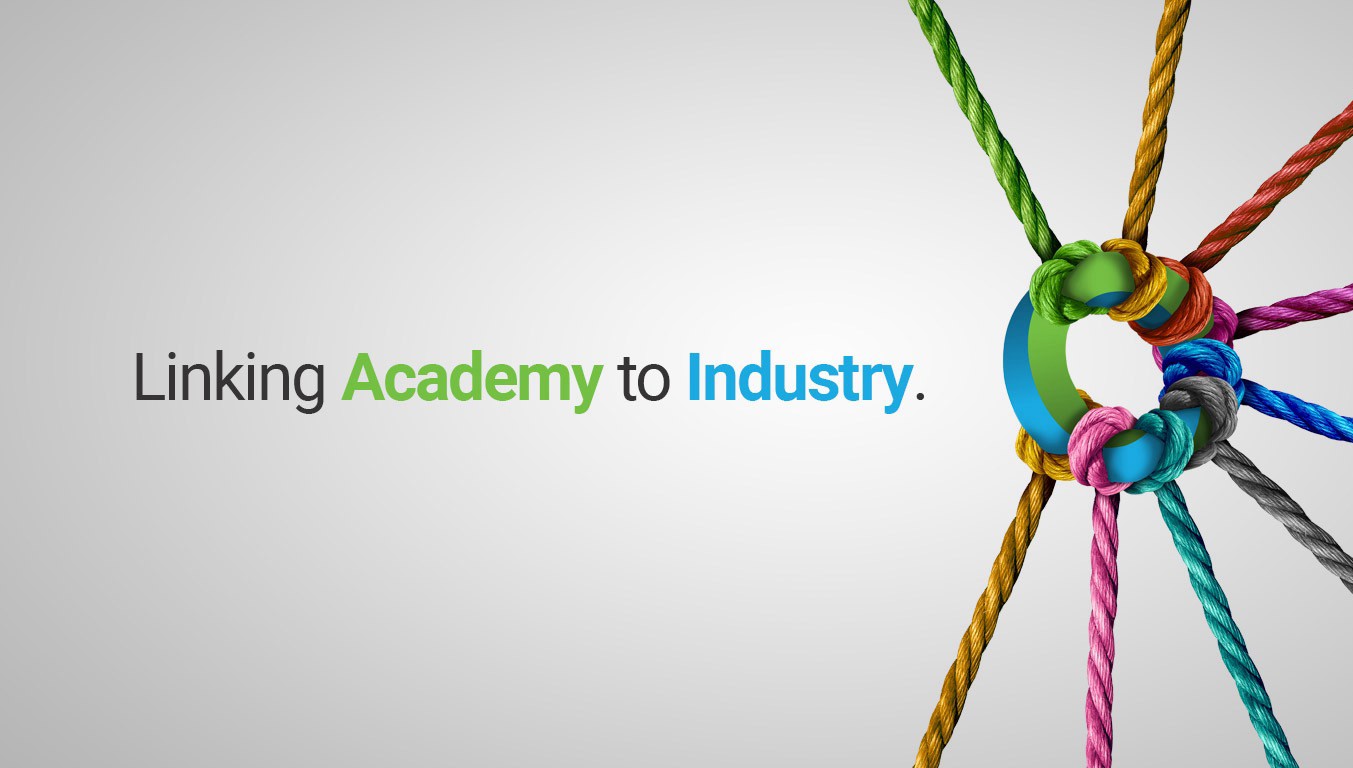 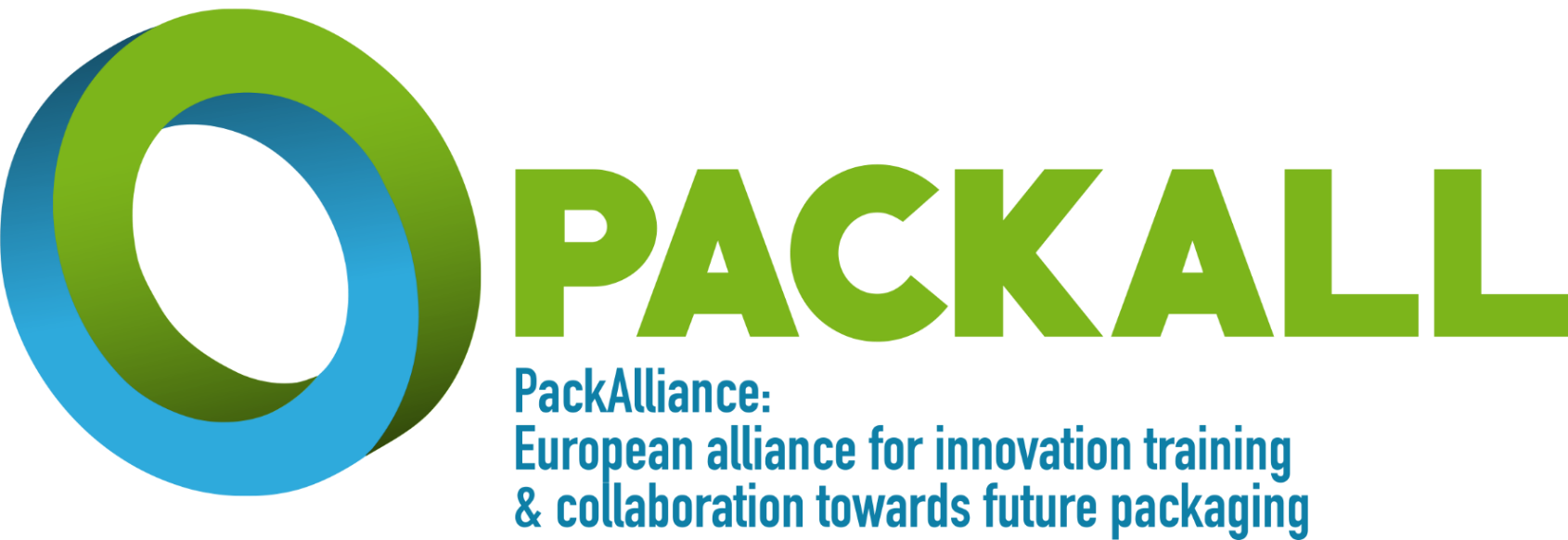 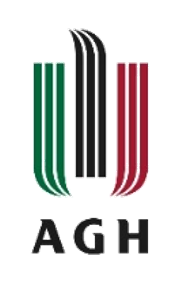 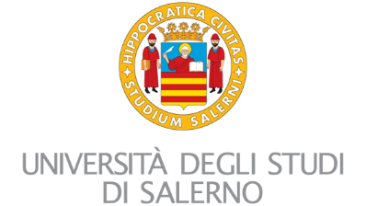 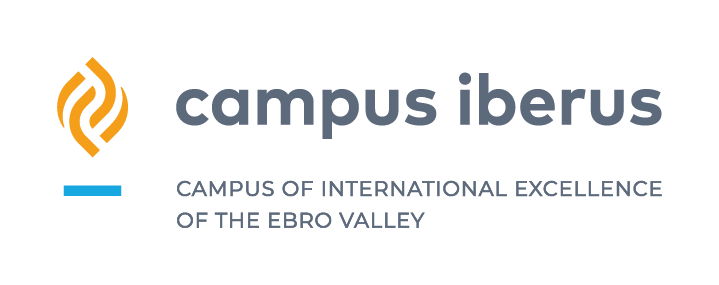 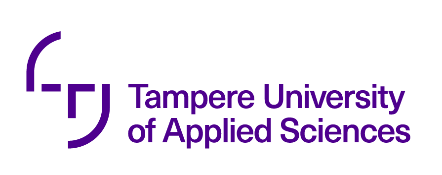 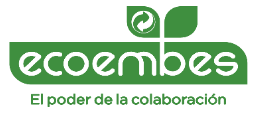 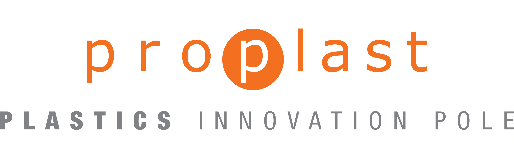 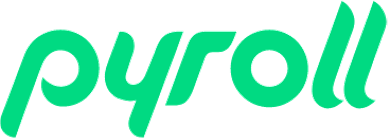 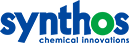 Copyright: CC BY-NC-SA 4.0: https://creativecommons.org/licenses/by-nc-sa/4.0/
With this license, you are free to share the copy and redistribute the material in any medium or format. You can also adapt remix, transform and build upon the material.
However only under the following terms:
Attribution — you must give appropriate credit, provide a link to the license, and indicate if changes were made. You may do so in any reasonable manner, but not in any way that suggests the licensor
endorses you or your use.
NonCommercial — you may not use the material for commercial purposes.
ShareAlike — if you remix, transform, or build upon the material, you must distribute your contributions under the same license as the original.
No additional restrictions — you may not apply legal terms or technological measures that legally restrict others from doing anything the license permits.
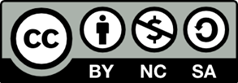 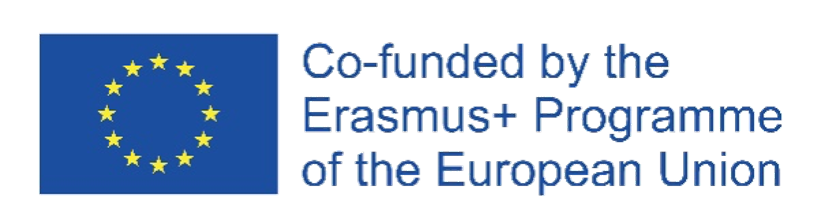 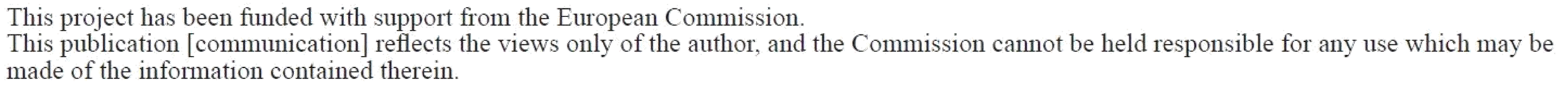